Силы в механике
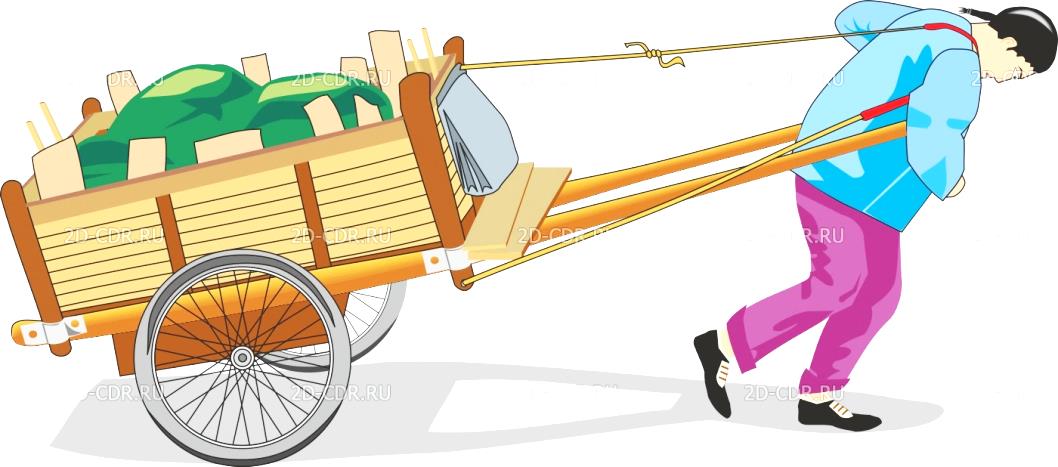 Автор презентации:  учитель физики 
МБОУ СОШ № 65  г. Краснодара 
 О. А. Астафьева
Сила тяготения
Направление – вдоль                                  прямой, соединяющей взаимодействующие тела
F, H
х, м
Сила тяготения
Луна
Земля
Вес тела
Природа взаимодействия – электромагнитная
Вес тела – это сила с которой тело действует на опору или подвес, вследствие своего притяжения к земле.
Сила упругости
Направление – противоположно направлению перемещения частиц при деформации
F, H
х, м
Сила упругости
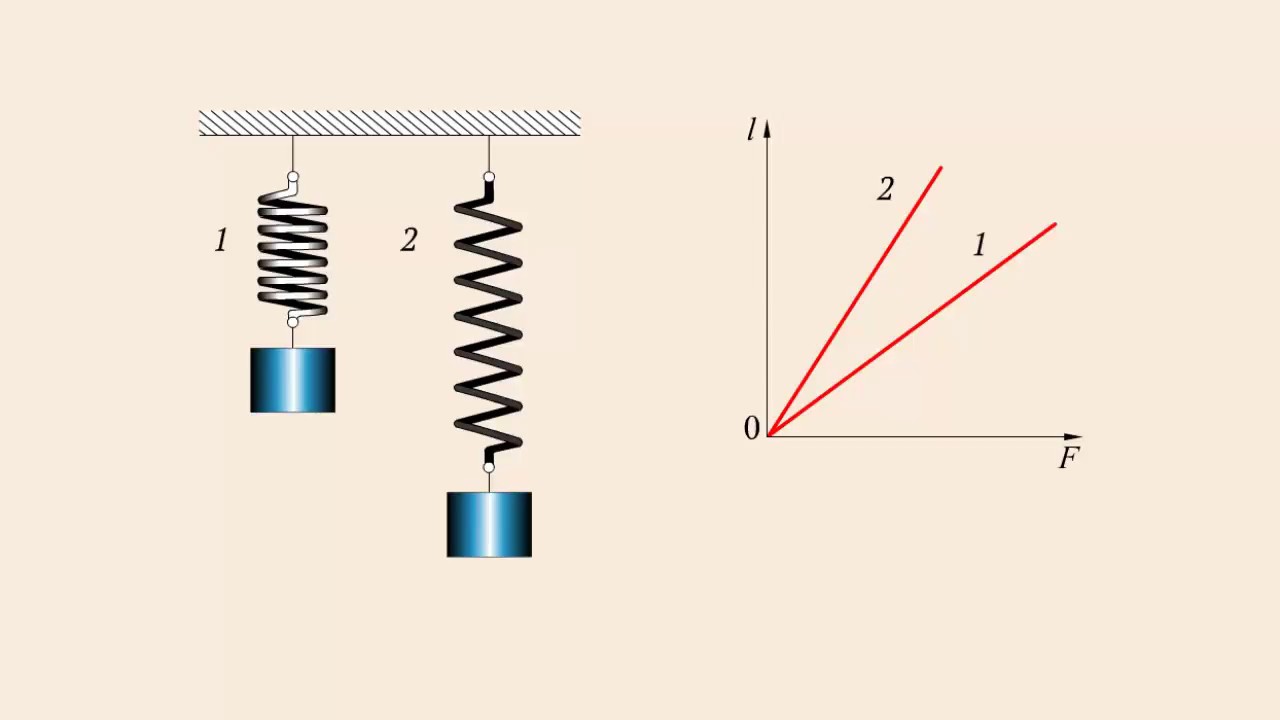 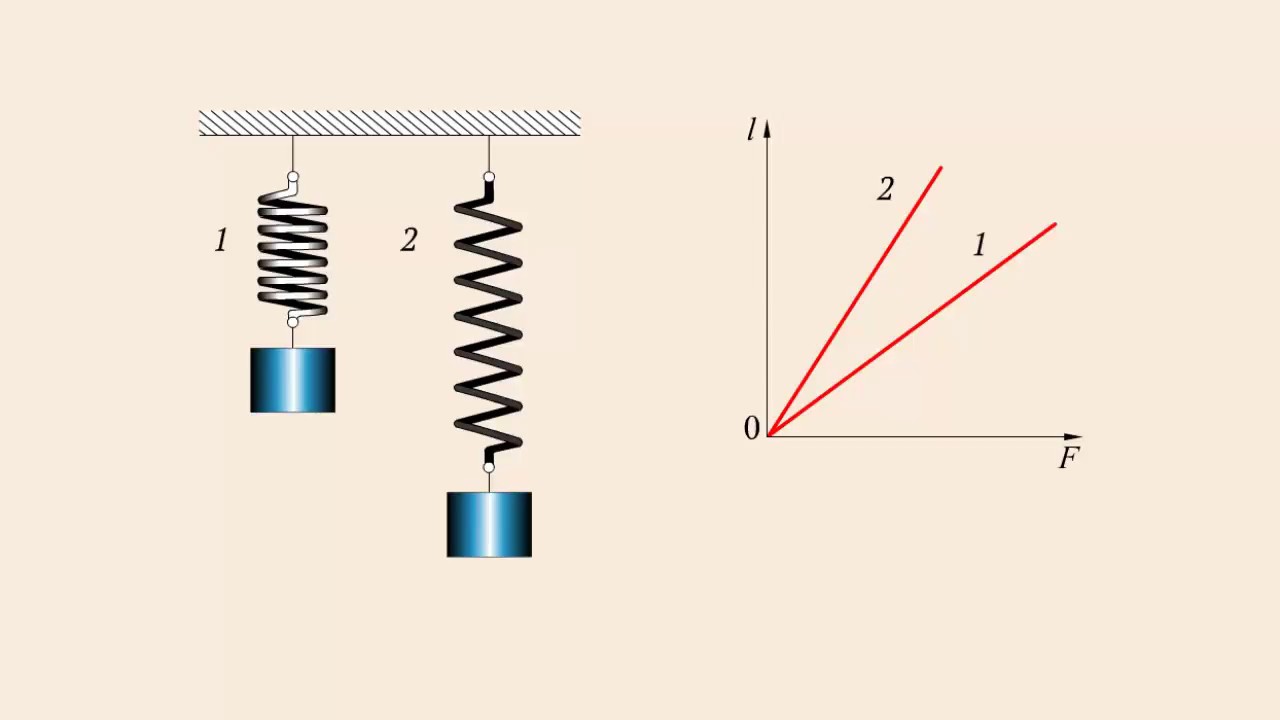 Сила реакции опоры
Природа взаимодействия – электромагнитная
Сила реакции опоры – сила, действующая на тело со стороны опоры (или подвеса). При соприкосновении тел вектор силы реакции направлен перпендикулярно поверхности соприкосновения.
Сила трения
Сила трения
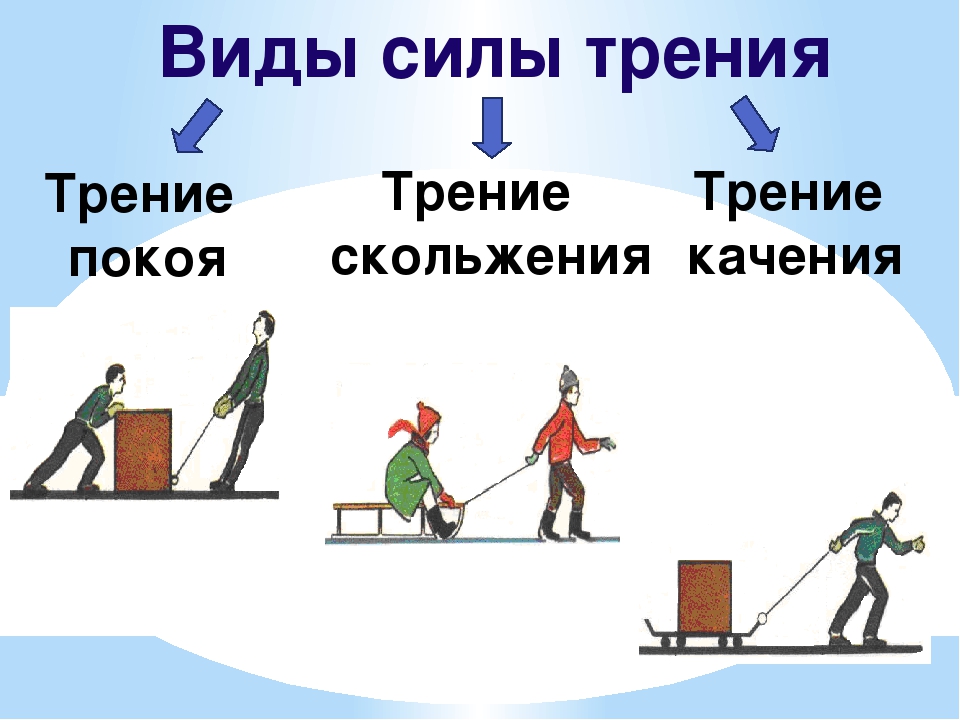